Trường tiểu học gia quất
Chào đón các em học sinh đến với tiết học!
LỚP 4A2
Môn: Toán
Giáo viên: Nguyễn Thu Hường
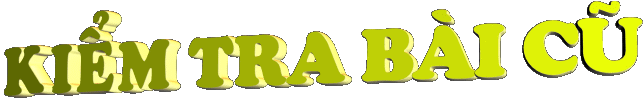 Quy đồng mẫu số hai phân số sau:
Có MSC là 15
Vậy quy đồng mẫu số các phân số              được
Khi quy đồng mẫu số hai phân số ta làm như thế nào?
Lấy tử số và mẫu số của phân số thứ nhất nhân với mẫu số của phân số thứ hai.
Lấy tử số và mẫu số của phân số thứ hai nhân với mẫu số của phân số thứ nhất.
Quy đồng mẫu số các phân số 
(tiếp theo)
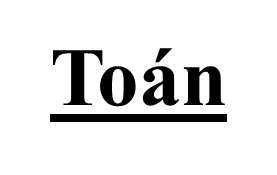 Quy đồng mẫu số các phân số (tiếp theo)
Quy đồng mẫu số hai phân số
Ví dụ:
Ta thấy: Mẫu số của phân số        chia hết

cho mẫu số của phân số      (12 : 6 = 2).
Ví dụ:
Quy đồng mẫu số hai phân số
Ta có thể quy đồng mẫu số hai phân số              như sau:
và giữ nguyên phân số
Ví dụ:
Quy đồng mẫu số hai phân số
và giữ nguyên phân số
 Như vậy, quy đồng hai phân số             được 
    hai phân số
Để quy đồng mẫu số các phân số, ta thực hiện 2 bước:
Bước 1: Tìm mẫu số chung
Bước 2: Thực hiện quy đồng mẫu số.
Lấy mẫu số lớn hơn làm mẫu số chung (nếu mẫu số đó chia hết cho mẫu số còn lại)
Luyện tập
5 phút
Bài 1: Quy đồng mẫu số các phân số
a)
b)
c)
Bài 1: Quy đồng mẫu số các phân số
c)
b)
a)
Bài 2: Quy đồng mẫu số các phân số
c)
a)
b)
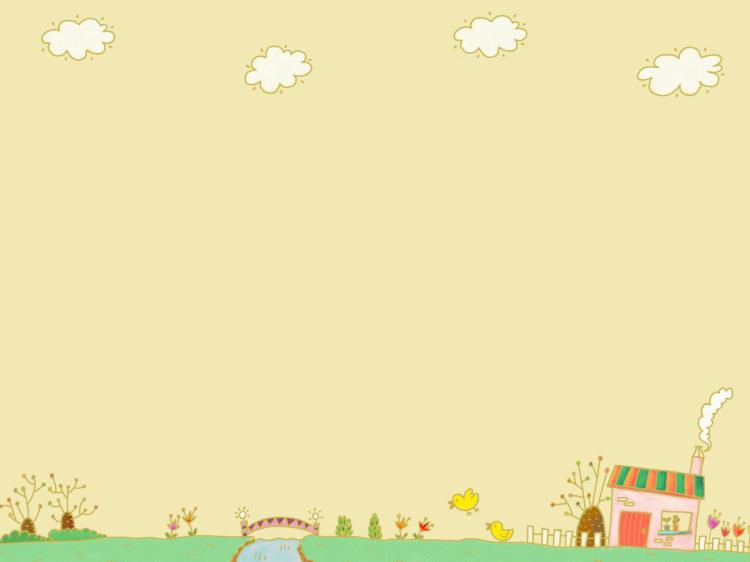 TRÒ CHƠI:
Cuộc đua thần tốc
1
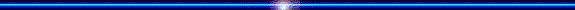 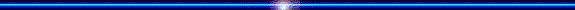 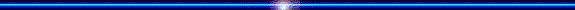 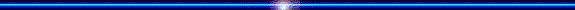 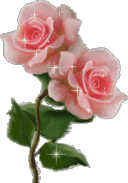 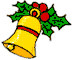 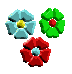 Câu hỏi
Đáp án
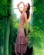 A.      4
11
7
và
8
4
B.      7
Mẫu số chung của hai phân số trên là:
C.       8
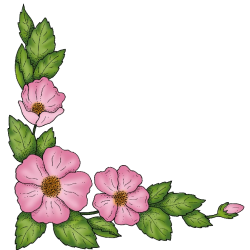 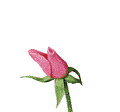 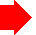 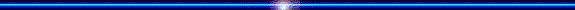 2
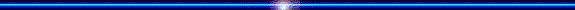 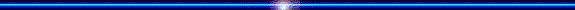 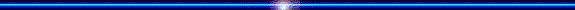 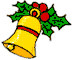 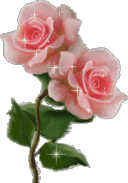 Đáp án
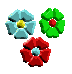 Câu hỏi
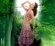 2
11
7
và
8
4
B.    4
Thương của hai mẫu số trên là:
C.      12
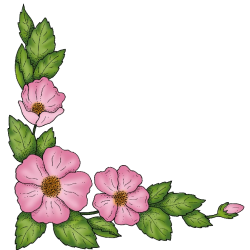 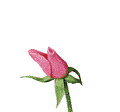 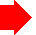 3
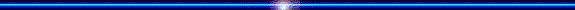 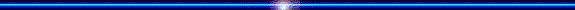 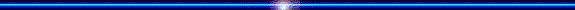 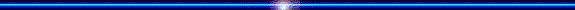 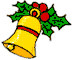 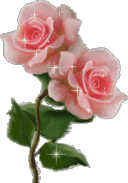 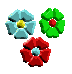 Câu hỏi
Đáp án
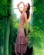 A.      15   và   21  
               4           4
11
7
và
8
4
B.       14    và  7 
            8           4
Quy đồng hai phân số trên ta được :
C.        11    và    14 
             8              8
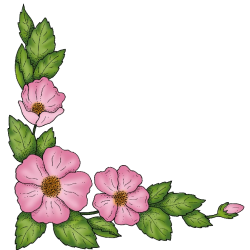 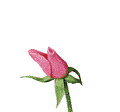 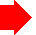 Khi quy đồng mẫu số hai phân số, trong đó mẫu số của một trong hai phân số là MSC ta làm như sau:
- Xác định MSC.
- Tìm thương của MSC và mẫu số của phân số kia.
- Lấy thương tìm được nhân với tử số và mẫu số của phân số kia. Giữ nguyên phân số có MSC.
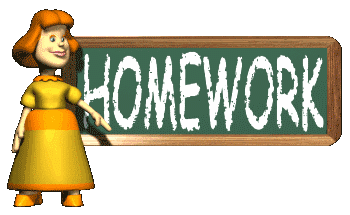 Dặn dò:
- Chuẩn bị bài: Luyện tập